Lineární elektromotor
Lineární elektromotor
Lineární elektromotor je elektrický motor, který nevykonává pohyb rotační, ale posuvný. Jde o netočivý elektrický stroj, který nemá žádné rotující součásti. Jedná se o mnohapólový motor, jehož stator je rozvinut do délky podél celé pojezdové dráhy stroje. [2]
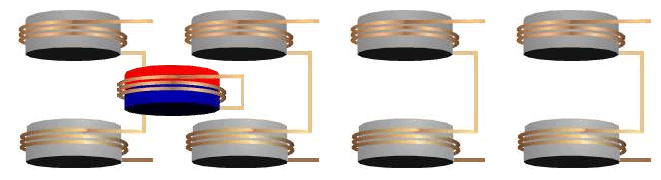 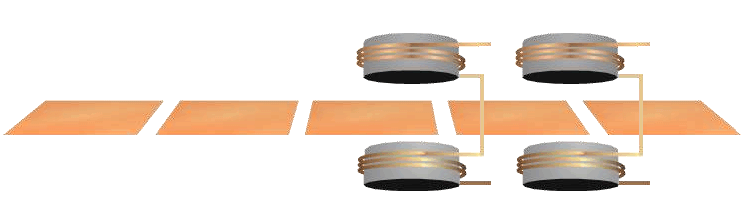 Obr.: http://www.animations.physics.unsw.edu.au/jw/electricmotors_staticimages.html [1]
Reproduktor
Jednoduchým lineárním motorem s jednou cívkou je konstrukce reproduktoru, kde elektrický proud procházející cívkou reproduktoru vyvolává magnetické pole, které vzhledem k permanentnímu magnetu definuje polohu membrány. [2]
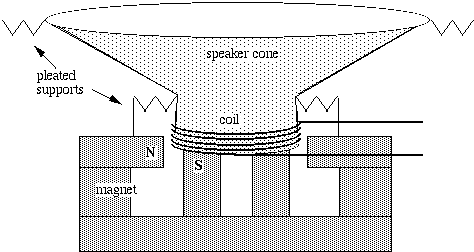 membrána
Skládaný papírový závěs
cívka
Obr.: http://www.animations.physics.unsw.edu.au/jw/electricmotors_staticimages.html [1]
Autor: 		Petr Machálek
Vzdělávací oblast:	Člověk a příroda
Vzdělávací obor: 	Fyzika
Ročník: 		9.
Období použití: 	1. pololetí šk. roku
Vytvořeno: 	3. 10. 2012	
Způsob použití: 
DUM lze použít s projektorem při výkladu doplňkového (rozšiřujícího) učiva k elektromotoru.
Dále může být DUM žáky využíván při domácí přípravě. 
Zdroje informací:
[1]http://www.animations.physics.unsw.edu.au/jw/electricmotors_staticimages.html 
[2] http://cs.wikipedia.org/wiki/Line%C3%A1rn%C3%AD_elektromotor